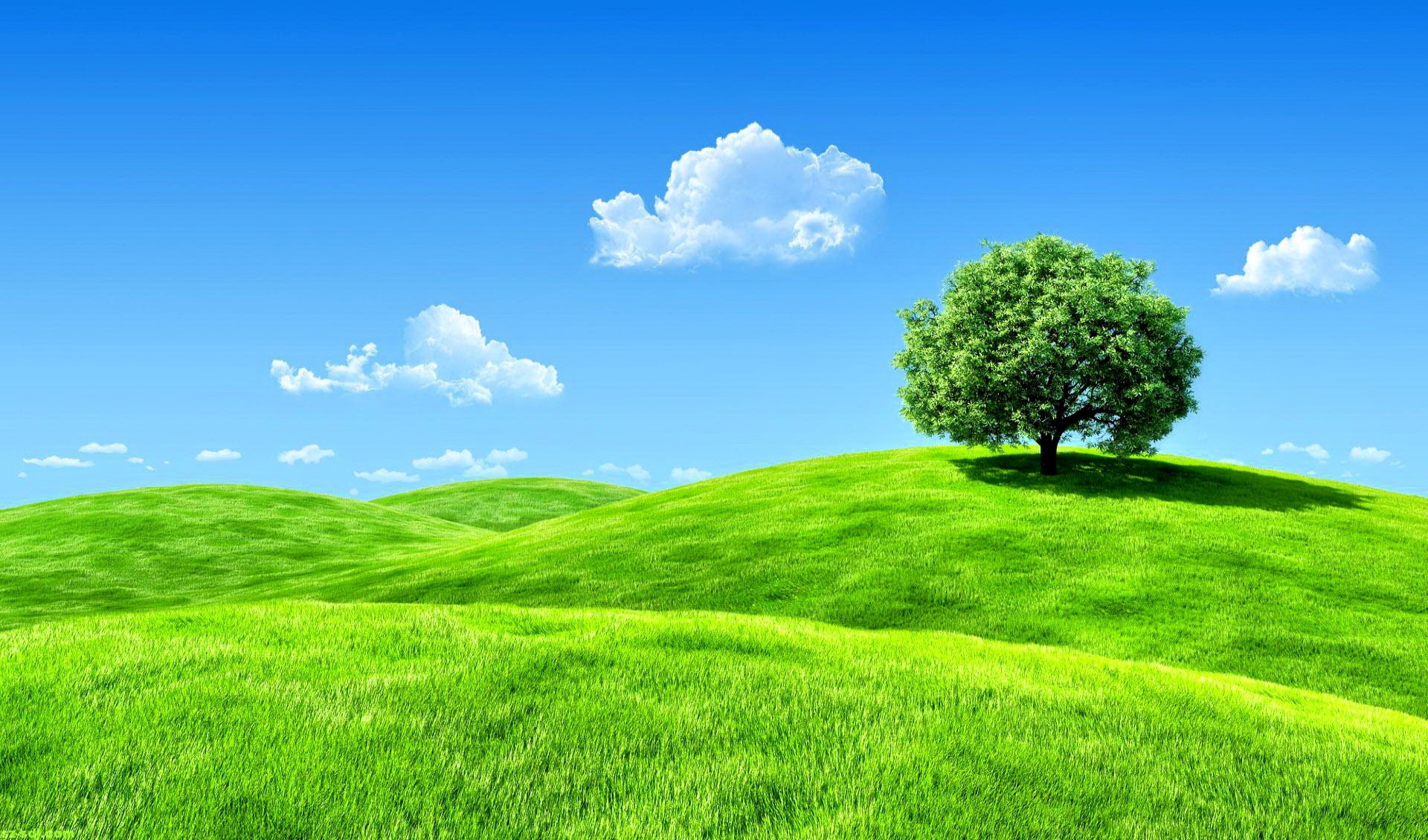 CHÀO MỪNG

ANH CHỊ EM
TRONG TÌNH YÊU CỨU CHÚA JESUS

ĐẾN THAM DỰ BUỔI THỜ PHƯỢNG
(NGÀY 24-03-2024)
đồ để phân phát cho dân chúng.

Mác ( 8:6 )
BÀI TÍN ĐIỀU CÁC SỨ ĐỒ

Tôi tin Đức Chúa Trời Toàn Năng, là Cha, là Đấng dựng nên trời đất, Tôi tin Giê-xu Christ, là Con độc sanh của Đức Chúa Trời và Chúa chúng ta:

Ngài được thai dựng bởi Thánh Linh, sanh bởi nữ đồng trinh Mary, chịu thương khó dưới tay Bôn-xơ Phi-lát, bị đóng đinh trên thập tự giá, chịu chết và chôn.

Ngài xuống âm phủ, đến ngày thứ ba, Ngài từ kẻ chết sống lại.
Ngài thăng thiên ngồi bên hữu Đức Chúa Trời Toàn Năng, là Cha.

Từ đó Ngài sẽ trở lại để xét đoán kẻ sống và kẻ chết.

Tôi tin Thánh Linh

Tôi tin Hội Thánh phổ thông, sự cảm thông của thánh đồ, sự tha tội, sự sống lại của thân thể và sự sống đời đời. A-men.
A-BA, CHA YÊU ƠI
A - ba, Cha yêu ơi!
 A - ba, Cha yêu ơi!
 Ngài nhìn con yêu thương ôm con vào lòng,
 Ngài dẫn dắt suốt mọi lối đi.
A - ba, Cha yêu ơi!
 Hỡi Chúa Cha cao vời,
 Ngài hằng bên con đây ban sức mới luôn. 
Chúa nhân từ thay.
Ngài biết rõ mỗi nỗi lòng, mỗi niềm đau.
 Ngài xua tan bao nhiêu âu lo trong đời con,
này là lòng khát khao, xin Cha Ngài làm tươi mới luôn. 
Cuộc đời con hôm nay xin dâng trọn lên Ngài."
CHÚA ĐÃ SỐNG LẠI
Ngài là Giê-xu, quyền bính trong tay Ngài.
Ngài đã sống lại, chiến thắng cõi chết.
Chúa đã sống lại. Chúa đã sống lại. Ha-le-lu-gia.
Chúa đã sống lại. Đưa tay cao lên tôn thờ Chúa.
Vỗ tay cho đều. Ngợi khen Chúa ta.
VÌ GIÊ-XU SỐNG
Trên trời vinh quang, Vua Thánh xuống dương trần.
Xót thương con người sống trong tuyệt vọng.
Thân vàng hi sinh chịu đau thương cứu người.
Hiện Ngài đang sống để đón muôn người tìm nguồn thái an.
Vì Giê-xu sống tôi bước đi với hi vọng.
Bóng đêm xa dần lòng luôn vững tin.
Vì tôi biết rõ Chúa sống quyền uy trên khắp trời.
Vì Giê-xu sống luôn sống với tôi,
tôi vui sống trong ngài.
Trên đường tôi đi, tôi biết Chúa đi cùng.
Dẫu bao khổ nạn vẫn luôn an bình.
Tâm hồn dịu êm, vì luôn luôn có Ngài.
Hiện Ngài đang sống trong mỗi tâm hồn,
bền lòng vững tin.
VƯỢT TRÊN TẤT CẢ
Vượt trên hết năng quyền, vượt trên các vua.
Vượt trên hết thiên nhiên, trên cả muôn vật đời này.
Vượt tận trên khôn ngoan, chân lý của con người thế gian.
Sự hiện diện của Chúa  có trước vô cùng.
Vượt trên hết năng quyền, vượt trên các vua.
Vượt trên hết thiên nhiên, trên cả muôn vật đời này.
Vượt tận trên vinh hoa, châu báu của con người thế gian.
Không chi cao quý sánh hơn vinh quang Ngài.
Trên thập giá Ngài tuôn huyết thay tôi.
Ngài đã chịu chết, mọi người liếc mắt khinh chê.
Dẫu con người chối bỏ không yêu Ngài.
Đớn đau cam chịu, Ngài vui lòng mang, vì tội tôi.
CHO ĐẾN MÃI MÃI
1. Gai đâm thấu buốt nơi trán Giê-xu.
Bao nhiêu rủa sả chất hết trên Ngài
Làn roi chứng minh cho cả thế giới
Ngài yêu con đến nỗi chết thay con
2. Cha đã xoá hết tất cả lỗi lầm.
Giê-xu chết thế công lý đã trọn
Vì Ngài quá yêu bằng lòng hy sinh
Nguyện xin Thánh ý của Cha được trọn
ĐK: Tất cả ô tội
Huyết Cha xoá rồi,
Chính con được chuộc bởi ân điển Chúa
Cánh tay nhân từ kéo ôm con vào
Mắt con bây giờ thấy Chúa yêu thương
3. Cho đến mãi mãi con sẽ ca tụng
Bởi Huyết Giê-xu con mãi công bình
Ngài đã chết thay phục sinh vinh quang
Là Vua vinh hiển của con trọn đời.
ĐK(x2): Tất cả ô tội
Huyết Cha xoá rồi,
Chính con được chuộc bởi ân điển Chúa
Cánh tay nhân từ kéo ôm con vào
Mắt con bây giờ thấy Chúa yêu thương
ĐK: Ha-le-lu-ja, Ha-le-lu-ja.
Ha-le-lu-ja ngợi khen Giê-xu
Ha-le-lu-ja, Ha-le-lu-ja.
Ha-le-lu-ja ngợi khen Giê-xu
BÀI CA DÂNG HIẾN
Lạy Cha xin hãy cho con được dâng hiến lên Ngài.
Khi Cha đã ban cho và con luôn nhớ ơn Cha.
Xin Cha thêm bội phần mọi điều con hiến dâng.
Lòng con ước mong dâng Ngài suốt cả đời con.
Thi-Thiên 17
1
Đức Giê-hô-va ôi! Xin lắng nghe và xét lẽ công chính cho con;
Để ý đến tiếng kêu cầu của con;
Xin lắng tai nghe lời cầu nguyện của con,
Từ đôi môi không giả dối.
2
Nguyện Chúa bênh vực công lý cho con;
Xin mắt Ngài xem xét điều ngay thẳng.
3
Chúa đã dò xét lòng con, viếng con lúc ban đêm;
Ngài thử nghiệm con nhưng chẳng tìm thấy gì cả;
Tôi quyết định miệng tôi sẽ không phạm tội.
4
Còn về công việc loài người,
Con nhờ lời Chúa phán mà giữ mình
Khỏi con đường của kẻ hung tàn.
5
Con bước đi vững chắc trong đường lối của Chúa,
Chân con không vấp ngã.
6
Lạy Đức Chúa Trời, con kêu cầu với Ngài vì Ngài sẽ nhậm lời con.
Xin Chúa nghiêng tai nghe lời cầu nguyện của con.
7
Lạy Đấng giải cứu những ai nương náu mình nơi tay phải của Ngài,
 Thoát khỏi những kẻ thù của họ,
Xin bày tỏ sự nhân từ lạ lùng của Ngài.
8
Cầu Chúa bảo vệ con như con ngươi của mắt;
Xin giấu con dưới bóng cánh của Ngài,
9
Khỏi kẻ ác áp bức con,
Khỏi kẻ tử thù vây phủ con.
10
Chúng đóng chặt lòng mình lại;
Miệng chúng nói cách kiêu căng.
11
Chúng vây phủ chúng con mỗi bước,
Mắt chúng dòm ngó để tìm cách quật ngã chúng con.
12
Chúng giống như sư tử mê mồi,
Như sư tử tơ ẩn mình rình rập.
13
Lạy Đức Giê-hô-va, xin trỗi dậy, đối mặt và đánh đổ chúng!
Dùng gươm của Ngài mà giải cứu linh hồn con khỏi kẻ ác.
14
Đức Giê-hô-va ôi! Xin dùng tay Ngài giải cứu con khỏi bọn người trần tục,
Là những kẻ mà phần của chúng chỉ có trong đời nầy.
14
Ngài cho bụng chúng đầy dẫy những vật mà Ngài dành cho chúng;
Con cái chúng cũng được dư dật
Và để lại phần còn dư cho hậu tự mình.
15
Nhưng con sẽ nhờ sự công chính của Chúa ban mà thấy mặt Chúa;
Khi con tỉnh thức, con sẽ thỏa nguyện, vì được chiêm ngưỡng hình dạng Ngài.